Entrenamiento en pruebas objetivas
Métodos Cualitativos y Cuantitativos 
de Investigación
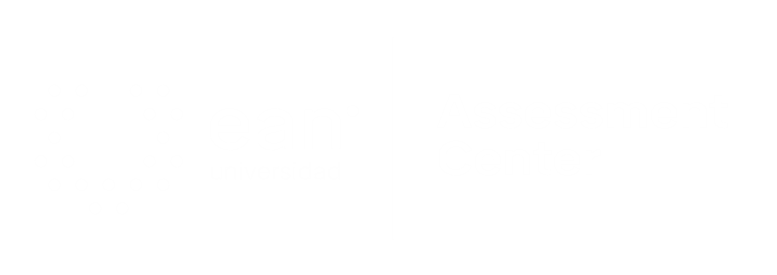 Apreciados docente y estudiantes
El siguiente entrenamiento está diseñado para que puedan familiarizarse con la estructura y funcionamiento de las pruebas objetivas. Con este documento ustedes tendrán la posibilidad de conocer en detalle los principales componentes de los ítems que conforman la prueba objetiva.

Este entrenamiento ha sido construido con información equivalente a la que se encuentra en las pruebas reales, por lo que se espera que los estudiantes obtengan herramientas esenciales para su apropiado desempeño en las pruebas.

¡Bienvenidos!
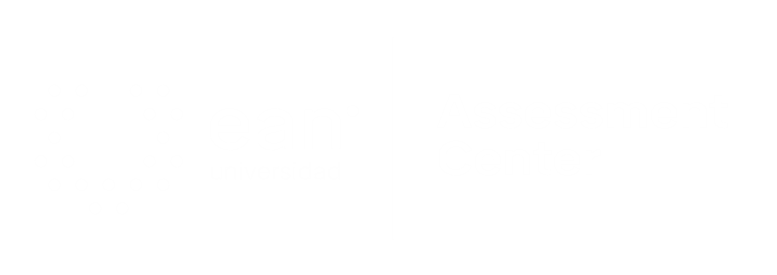 Comencemos…
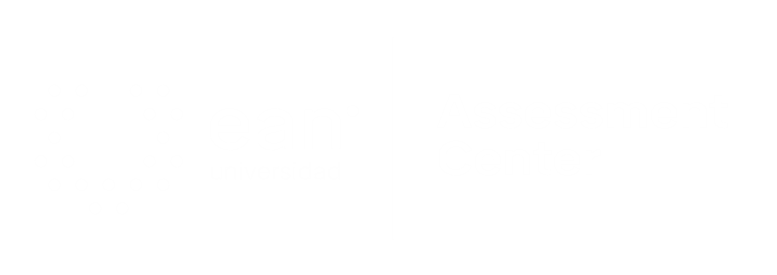 1. Caso o situación problémica
En una empresa del sector textil se quiere desarrollar un análisis de los factores de riesgo psicosocial, que pudieran estar afectando a sus colaboradores, y quieren hacer una investigación que facilite la obtención de la información. Para esto, contratan un psicólogo con licencia en Salud y Seguridad en el trabajo.

En el proceso de construcción del anteproyecto del análisis, se discute la importancia de desarrollar una hipótesis nula.
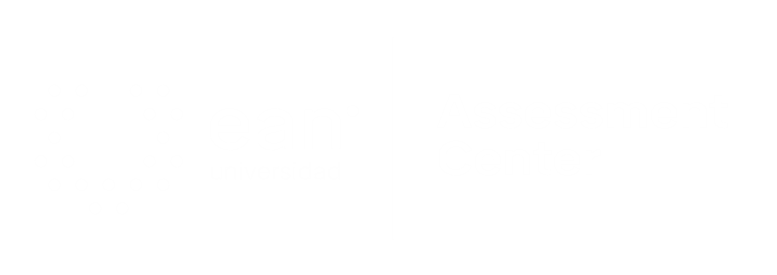 Enunciado
La tesis propuesta tendría, como enunciado principal:
Opciones de respuesta
a. Existe influencia de los riesgos psicosociales sobre la salud mental en el sector textil.
b. No existe influencia de los riesgos psicosociales sobre la salud mental en el sector textil.
c. No existe influencia de los riesgos psicosociales sobre la salud mental de los colaboradores.
d. Existe influencia de los riesgos psicosociales sobre la salud mental de los colaboradores.
c
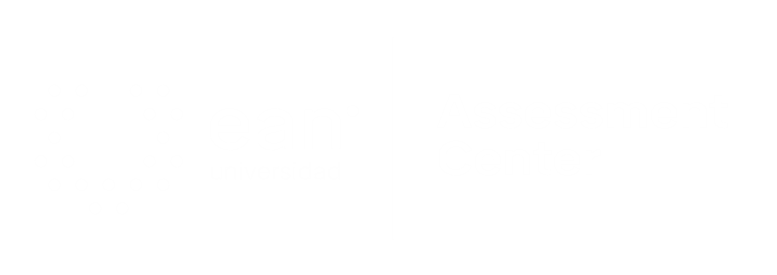 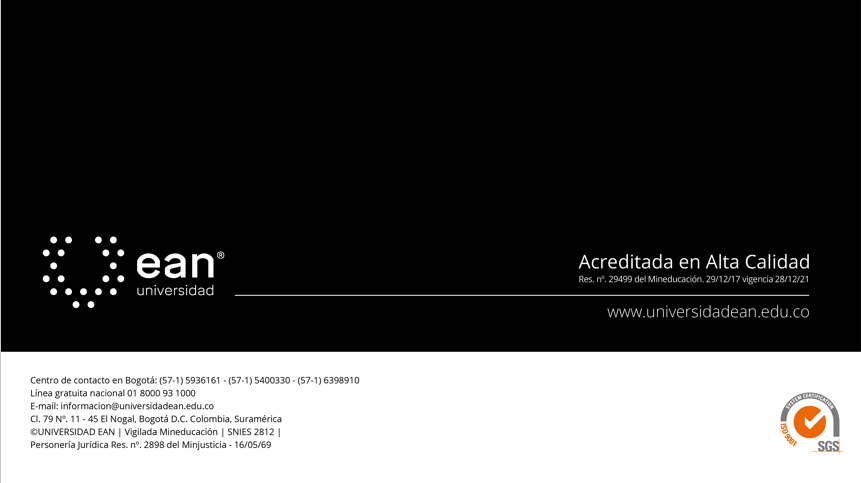